Team Decision Making
Pawel Ziemianski, Ph.D.
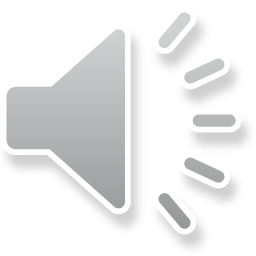 Team Decision Making
Two heads are better than one
Vs.
Too many cooks spoil the broth
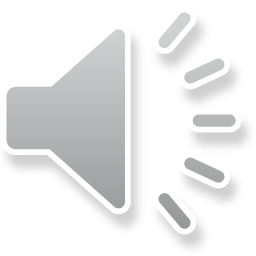 Being a group member changes the decision making process and its outcomes
There are two main groups of possible reasons:
Affective
Related with the need to feel good as a team member - one of the main aspects may be a strong group coherence which can result in increased conformity (example of a consequence -  groupthink)

Cognitive
Related with information processing and its important limitations (example of a consequence - inferior results of team brainstorming)
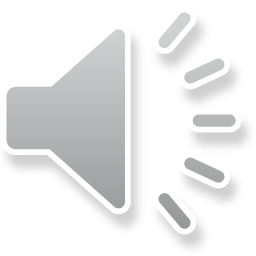 Group polarization
Opinions and attitudes of team members tend to become more polarized after group discussion in comparison to their level prior to discussion
	 (Brauer, Judd, Gliner, 2006; Myers, 1982)

Two elements are necessary for it to occur:
	- group members need to at least slightly favor one of the options
	 - group members need to have a discussion
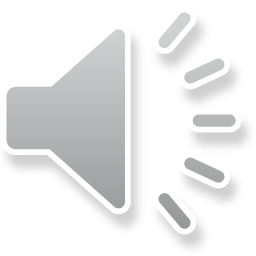 Reasons for group polarization (and other phenomena)
Cognitive – discussion elicits arguments which make the preferred option seem even „more right” – each group member is exposed to new arguments that strengthen his/her convictions (Van Swol, 2009)
Affective – group members develop social identity and being a member of a group with strong opinions may help reach that goal
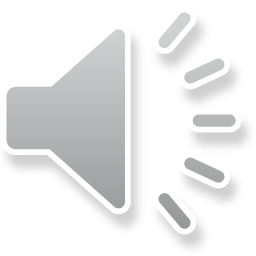 Groupthink symptoms (phenomenon first described by Janis)
Illusion of invulnerability
Rationalizing warnings that might challenge the group's assumptions. 
Unquestioned belief in the morality of the group
Stereotyping those who are opposed to the group as evil or stupid. 
Direct pressure to conform placed on any member who questions the group
Self censorship of ideas that deviate from the apparent group consensus. 
Illusions of unanimity among group members
Self-appointed mind guards


Groupthink was described on political decision consequences (in hindsight ). Modern example – Icelandic banks and the financial crisis.
If these elements occur during your team decision making process, be careful.
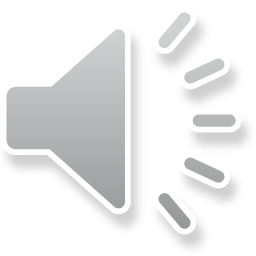 Common information effect during team discussion
Teams put too large emphasis and spend too much time discussing shared information.
At the same time unique information is omitted in the discussion and does not have a real influence on the final decision.
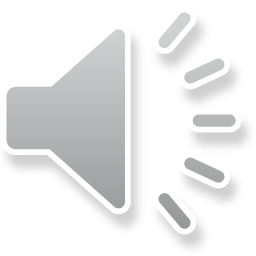 Common information effect – several reasons
Discussing shared information evokes more positive emotions
Team members are seen as more trustworthy and also more competent when they share what others agree with or what others already know
There is a bias in information perception – shared information is seen as more credible and relevant
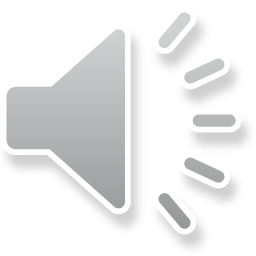 Research on communication and group creativity
Research that focused on brainstorming showed several important results. Conclusions were not particularly optimistic:
There was little evidence that groups can be more creative than individuals (Paulus, Brown, Ortega, 1999)
Some scholars emphasized the idea that groupwork may in fact hinder creativity (Wojciszke, 2008)

Why work in group then?
- There are other crucial aspects – satisfaction, learning, willingness to implement ideas
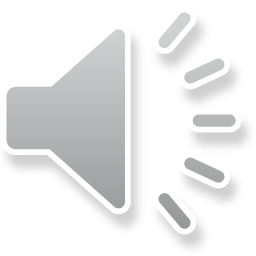 Why can group communication hinder creativity?
There are motivational reasons:
Group members tend to share information that they all possess and not share unique information (Stasser, Birchmeier, 2003)
Group members may engage in social loafing
Group members may have a tendency to hide opinions that are not held by the group majority

There are technical reasons:
Only one person can speak at a time and this may distract thinking as well as make people forget their ideas
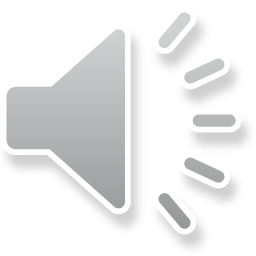 Functional Group Communication Theory
Tries to explain in what way communication is related to the quality of decisions made by groups.
Is focused on both the process and its outcome
Strongly influenced both theoretical and practical field
Major scholars involved in its creation – Dennis Gouran and Randy Hirokawa
Main assumption – group decision making effectiveness is determined by the level to which communication behaviors fulfill requirements for successful task completion (they are called functional requisites)
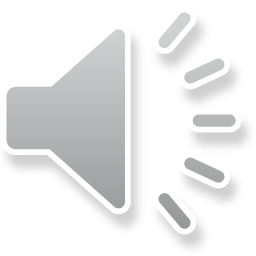 Functional Group Communication Theory - Functional requisites
If the group is to make an effective decision it has to:
Understand what type of an answer should be developed when analyzing the issue under consideration. 
Find out what the characteristics of an acceptable answer are(What criteria should a desired choice satisfy?).
Develop a set of alternatives among which an acceptable answer is presumed to exist. It means that the group should create a broad range of possible answers/alternatives/solutions to the issue that is considered.
Put each plausible alternative under a critical examination in terms of accepted criteria that constitute answer requirements. This requires skills, knowledge, and a sense of objectivity from group members.
Select the best alternative after comparing them against each other.
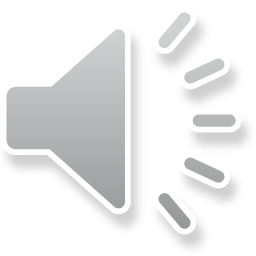 Functional Group Communication – How communication influences decision making
Communication can influence decision making in three ways: 
It can play a promotive role when it allows the group to successfully accomplish functional requisites. 
It can play a disruptive role when it creates obstacles which prevent the group from satisfying functional requisites. 
It can play a counteractive role when it neutralizes a communicative act that has a disruptive influence. 

Main assumption: groups that better fulfill functional requisites of effective decision making will make better decisions.
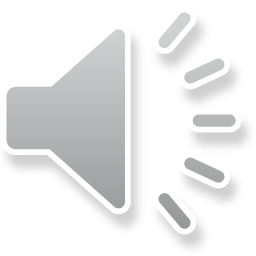 Sources and recommended readings
Brown, R., & Pehrson, S. (2019). Group processes: Dynamics within and between groups. John Wiley & Sons.
Eisenhardt, K. M., Kahwajy, J. L. and Bourgeois, L. J. How management teams can have a good fight, Harvard Business Review, July–August (1997), pp. 77–85.
Lehrer, J. (2012, January 30th). Groupthink. The brainstorming myth. The New Yorker. Available at https://www.newyorker.com/magazine/2012/01/30/groupthink
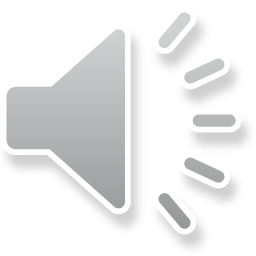